決戰2024
分科落點分析
2024
高雄新莊高中
分科測驗志願選填
落點分析
學習顧問
衛彬老師
–
–
決戰2024
分科落點分析
– PART 1 –
分發入學規則介紹
2024分發入學重要時間點
決戰2024
分科落點分析
分發入學基本規則
決戰2024
分科落點分析
第1步
學測/英聽 檢定(部份校系)
第2步
按採計科目及加權篩選
同分者依同分參酌方式決定
第一步：細看簡章
決戰2024
分科落點分析
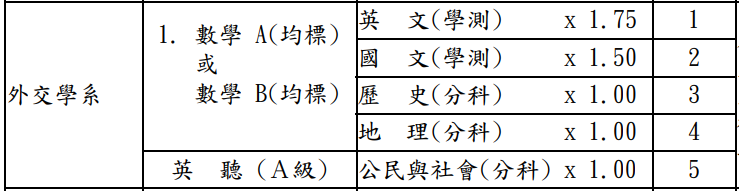 學測/英聽
檢定科目標準
校系採計科目
(注意高倍率科目)
同分比序
第一步：細看簡章
若比較至最後一科仍同分時，再依同分參酌順序逐科以「換算級分前之實得分數」比較成績，擇優錄取。
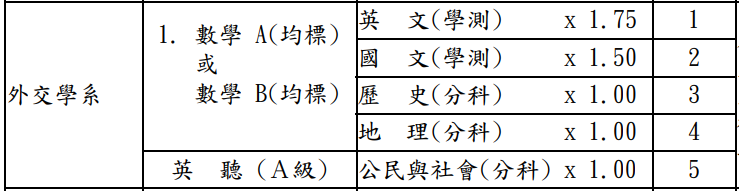 學測/英聽
檢定科目標準
校系採計科目
(注意高倍率科目)
同分比序
第二步：學測/英聽檢定
以113學測檢定標準為例 ＊括弧內為與112年級分差異
[Speaker Notes: ***]
第二步：學測/英聽檢定
決戰2024
分科落點分析
以113學測檢定標準為例 ＊括弧內為與112年級分差異
考生若無報考學測/英聽
則無法參加有學測/英聽檢定的校系分發
[Speaker Notes: ***]
第三步：採計加權
決戰2024
分科落點分析
政治大學
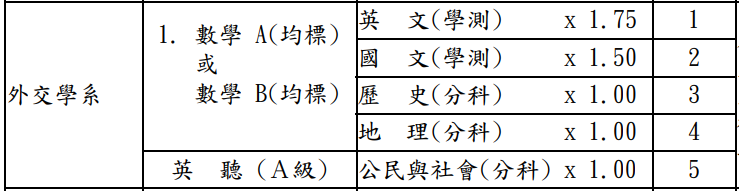 原始成績總分若低於該校系所屬採計組合的最低登記標準，則不能參加分發。
考生若未報考該校系分科採計組合中的任一科目，則不能參加分發。
若有報考但為零分或缺考則仍可分發(術科例外)。
依採計科目與倍率計算個人總分
[Speaker Notes: ***]
各科採計比例
決戰2024
分科落點分析
重點科目組合與最低標準
決戰2024
分科落點分析
重點科目組合與最低標準
決戰2024
分科落點分析
第四步：同分參酌比序
決戰2024
分科落點分析
採計科目加權後總成績相同時，依同分參酌順序逐科以 60級分制(術科考試以百分制)比較成績。
若比較至最後一科仍同分時，再依同分參酌順序逐科以「換算級分前之實得分數」比較成績。
若所有參酌科目比完仍有同分考生，則一併錄取。
註：志願序不影響錄取
學測申請落點重精算
分科分發落點重排序
第五步：加分優待
決戰2024
分科落點分析
特種生(非普通生)在採計加權總分之外，另能加上優待分數為其總分。
以各校系採計科目的原始總分(不含術科)，乘以「特種生優待比例一覽表」規定的優待比例為其優待分數。
特種生需先經分發會審定資格，包括「蒙藏生(25%)」、「僑生(25%)」、「原住民學生(10%~35%)」、「政府派外工作人員子女(10%~25%)」、「境外優秀科技人才子女(10%~25%)」及「退伍軍人(含替代役) (最高25%) 」等六種。
決戰2024
分科落點分析
– PART 2 –
了解分科測驗數據變化
決戰2024
分科落點分析
注意報考人數與招生名額變化
主要變數
決戰2024
分科落點分析
回流後名額差異
資料來源：整理自大考中心網站
決戰2024
分科落點分析
113重點學校招生名額變化
113年分科五標(括弧為變動)
決戰2024
分科落點分析
決戰2024
分科落點分析
近年五標變化—數甲
了解不同年份的分數/百分比轉換
數甲113級分vs.112級分
決戰2024
分科落點分析
數甲113級分vs.112級分
決戰2024
分科落點分析
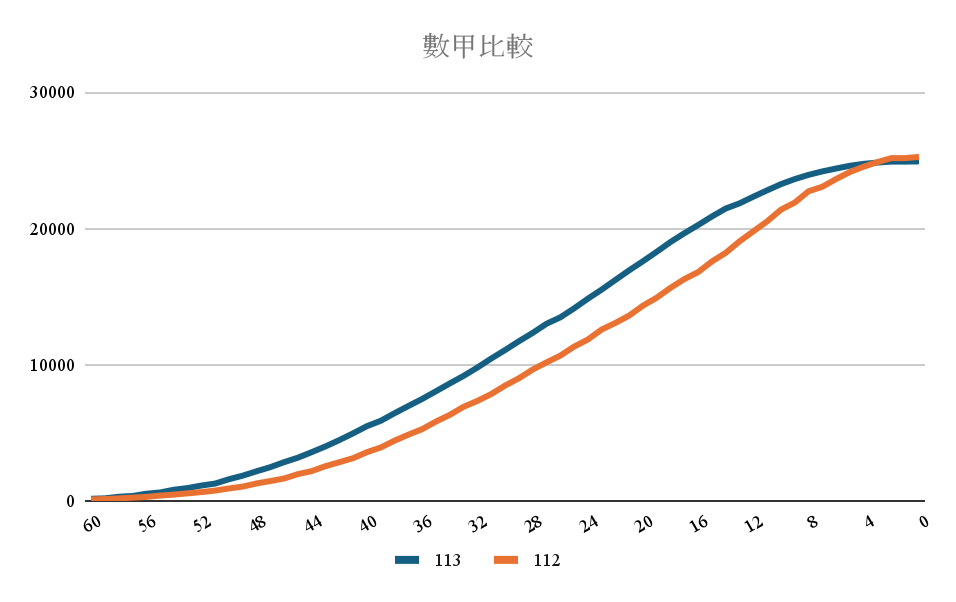 決戰2024
分科落點分析
近年五標變化—物理
物理113級分vs.112級分
決戰2024
分科落點分析
物理113級分vs.112級分
決戰2024
分科落點分析
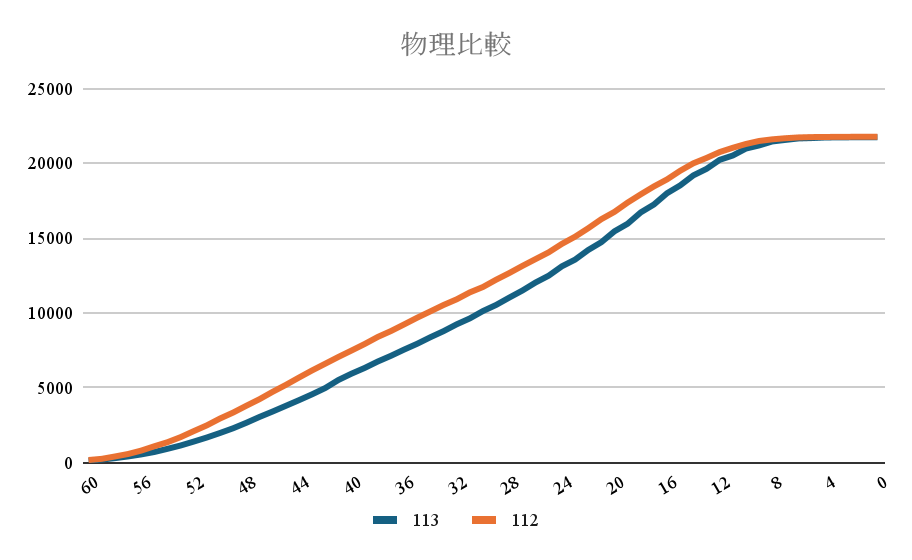 決戰2024
分科落點分析
近年五標變化—化學
化學113級分vs.112級分
決戰2024
分科落點分析
化學113級分vs.112級分
決戰2024
分科落點分析
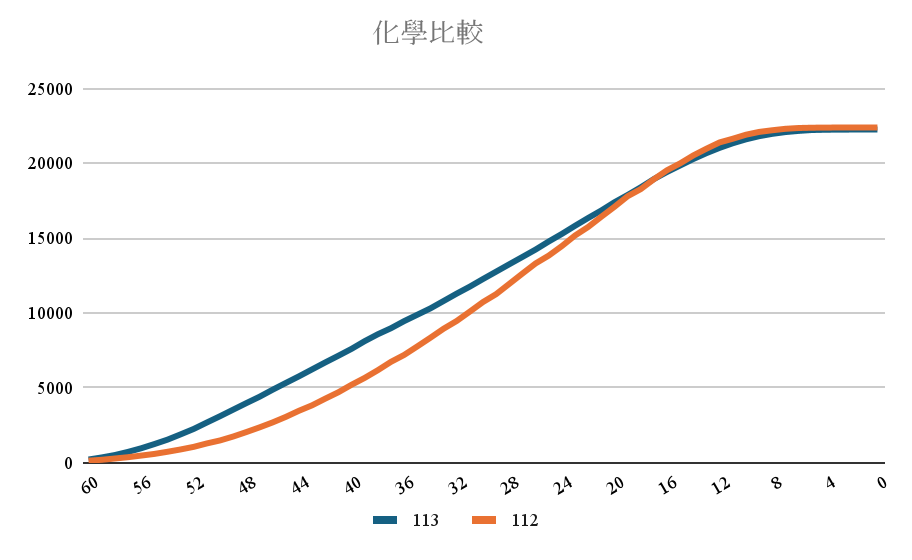 決戰2024
分科落點分析
近年五標變化—生物
生物113級分vs.112級分
決戰2024
分科落點分析
生物113級分vs.112級分
決戰2024
分科落點分析
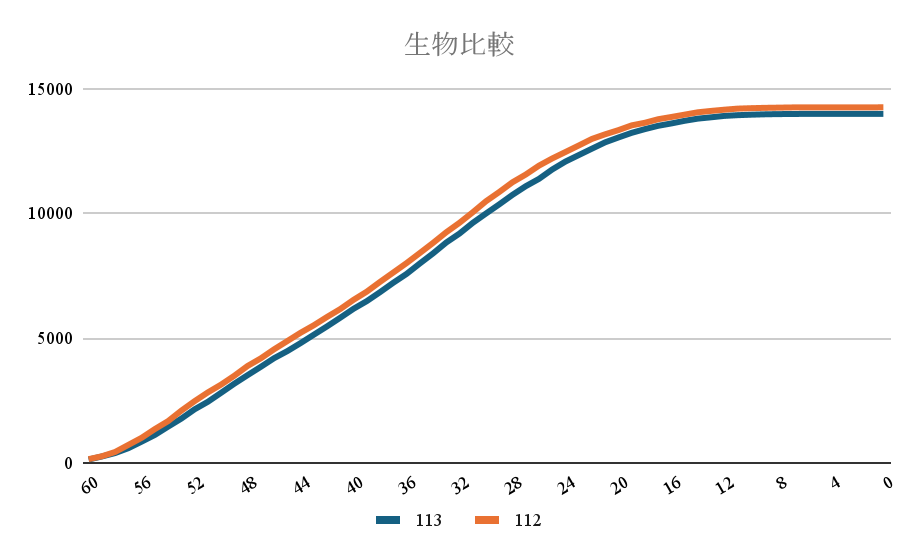 決戰2024
分科落點分析
近年五標變化—歷史
歷史113級分vs.112級分
決戰2024
分科落點分析
歷史113級分vs.112級分
決戰2024
分科落點分析
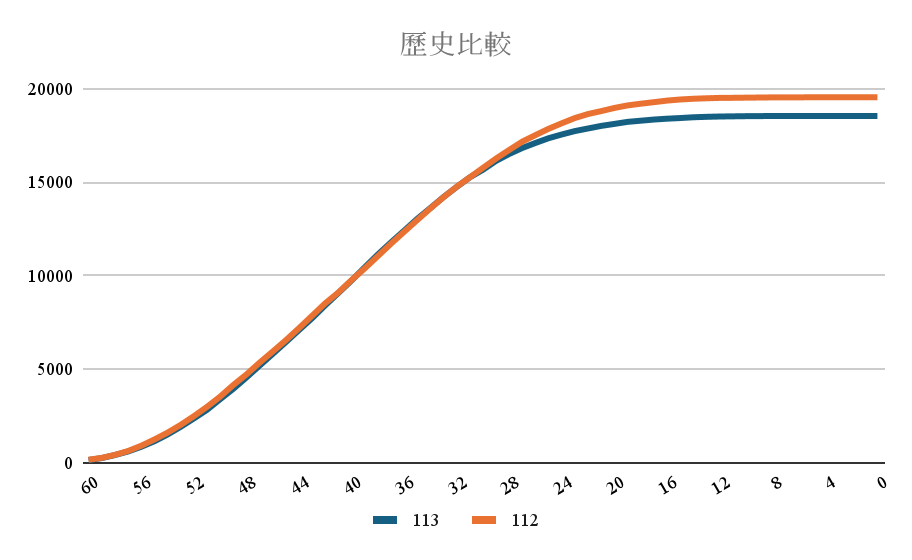 決戰2024
分科落點分析
近年五標變化—地理
地理113級分vs.112級分
決戰2024
分科落點分析
地理113級分vs.112級分
決戰2024
分科落點分析
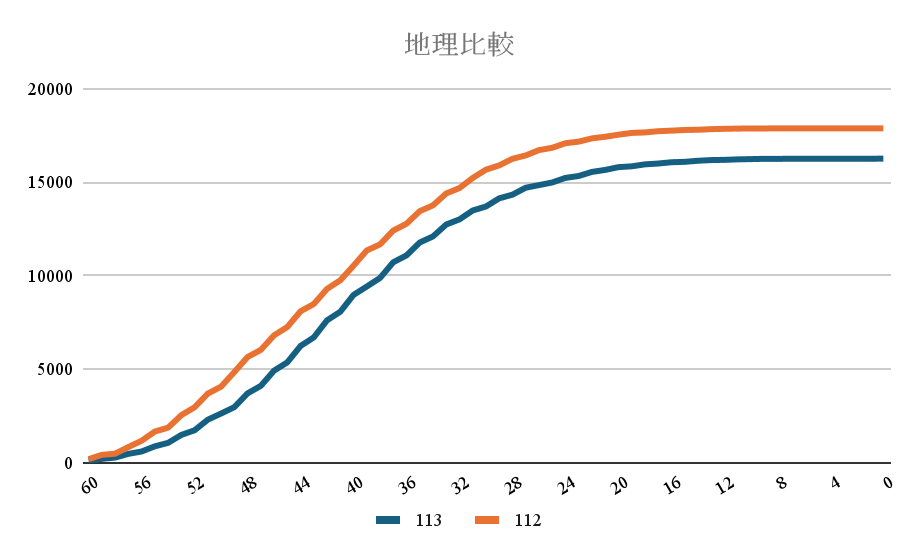 決戰2024
分科落點分析
近年五標變化—公民
公民113級分vs.112級分
決戰2024
分科落點分析
公民113級分vs.112級分
決戰2024
分科落點分析
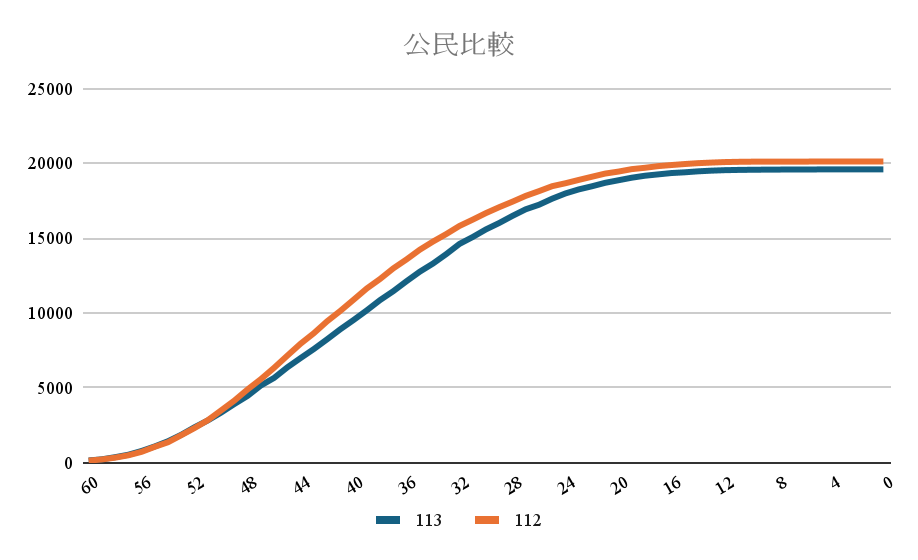 決戰2024
分科落點分析
國英文學測級分換算分科級分
學測60級分制的換算，會以學測各科到考考生，前1%的考生成績計算平均原得總分（計算至小數第二位，第三位四捨五入），再除以60（計算至小數第五位，第六位四捨五入），即為該科級距。
113年4月9日上午9點起，所有考生可以直接上網至大學入學考試中心的「學測試務專區」查詢自己的學測成績級分換算成60級分的結果。
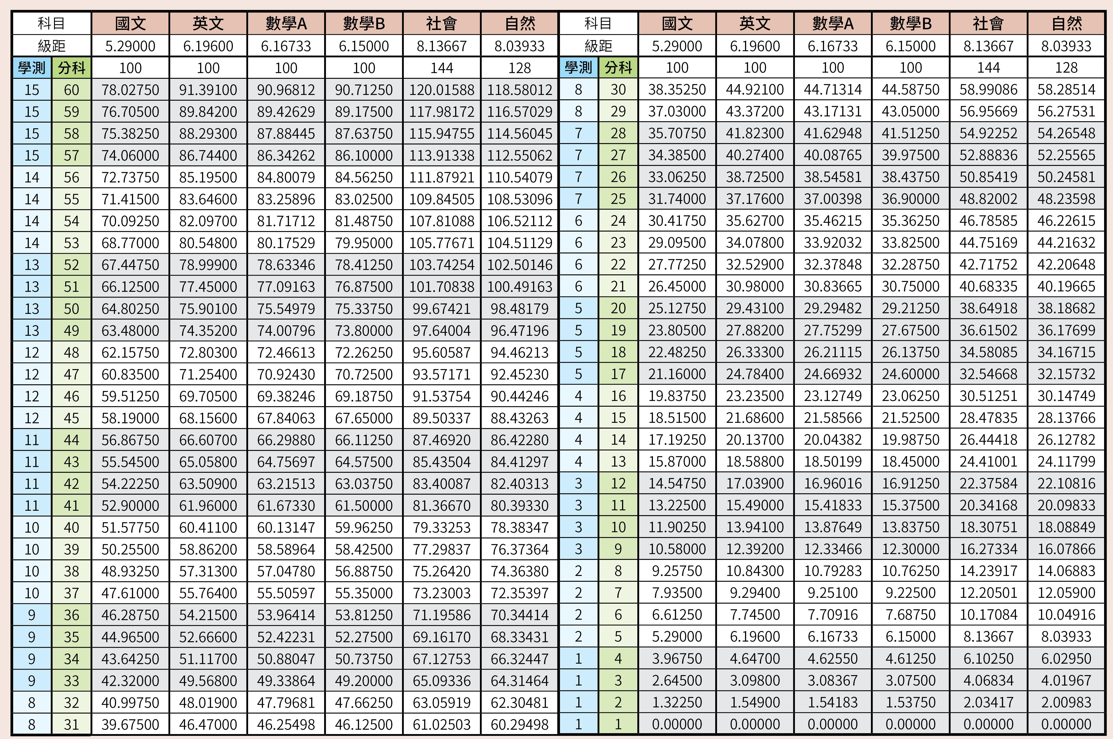 國文113級分vs.112級分
決戰2024
分科落點分析
英文113級分vs.112級分
決戰2024
分科落點分析
分科分發重點提醒
決戰2024
分科落點分析
考生人數不變，招生人數-5,000，私校成績可能提升，均標後考生安全志願範圍須增加。
數甲、化學分數偏高，數學頂標以上-1~4級分、前標~後標-5級分；化學頂標以上-1-5級分，頂標到均標-3-5級分，均標以下差異逐漸縮小。
地理考生-1,600人，分數偏低，頂標~後標+2級分。
歷史考生-1,000人。
物理頂標前+1~3級分，均標前+3~4級分。
公民均標以下-2級分。
各科人數與去年差異不大，百分比法可參考。
決戰2024
分科落點分析
– PART 3 –
8步驟帶你做簡易落點分析
決戰2024
分科落點分析
跨年度落點評估的原則
原則：在前提條件不變(差異不大)的情況下，將今年級分轉換為某比較基準，再將目標科系去年(或前年)錄取結果也轉換為比較基準，以共同的基準進行比較，由此評估通過機率。
比較基準：排名、PR值/百分比值
前提條件：【分科測驗考生人數】、 【填志願人數】 、【科系熱門程度】、【採計科目與加權比重】、【招生名額】且【招生無缺額】
[Speaker Notes: 單科名次法]
人工落點分析8步驟
決戰2024
分科落點分析
1
各科
學測級分
分科級分
4
檢視是否
通過檢定
6
7
8
2
判斷目標
校系安全、理想、夢幻
調整目標
校系清單
重新配置
志願順序
配置夢幻-理想-安全三段總計30-100志願
170種成績
組合排名
(尋找優勢組合)
5
評估能通過的機率
3
設定
30-120所目標校系清單
[Speaker Notes: 76種要確認]
決戰2024
分科落點分析
跨年度評估落點
以單科級分排名法評估
將自己今年的單科級分對照累積人數表，轉換成【排名】
用此排名為基準，比照去年各科級分累積人數表，轉換成去年級分
利用此轉換出之級分，帶入目標科系做加權，得到【轉換總級分】
與去年目標科系的錄取總級分進行比較
 若【轉換總級分】優於去年總級分，則安全
 若【轉換總級分】相當於去總級分，則理想
 若【轉換總級分】劣於去年總級分，則夢幻
適合加權改變校系
[Speaker Notes: 單科名次法]
決戰2024
分科落點分析
單科級分排名實例操作
目標校系：成功大學資工系，112年最低錄取分為245級分
考生113成績為
國51、英48、數甲50、物51、化47，總分247級分
排名轉換：
國7135、英7737、數甲1610、物1684、化4405
以排名為基準換算為112成績
國50.5、英47.5、數甲46.5、物53.5、化41.5，總分239.5級分

以此判斷成大資工為夢幻志願
[Speaker Notes: 單科名次法]
決戰2024
分科落點分析
跨年度評估落點
以組合總分去加權排名法評估
 (適用於與去年相同)
將自己的各科級分帶入目標科系的採計加權後得到加權總級分
將加權總級分換算為去加權總級分，並得到組合總分【排名】
將目標科系去年的最低錄取分換算成去加權總級分
將去年的去加權總級分換算成去年組合總分【排名】
以兩年度【排名】為基準進行比較
 若【自己的排名】優於去年的排名，則安全
 若【自己的排名】相當於去年的排名，則理想
 若【自己的排名】劣於去年的排名，則夢幻
適合高分校系
[Speaker Notes: 單科名次法]
決戰2024
分科落點分析
去加權總級分排名範例比對
目標校系：清大特殊教育學系
國x2.00 英x2.00 歷x1.00 公x1.00
111年最低錄取271級分
271 / (2+2+1+1)  = 45.167 …. 單科平均級分
45.167 x 4 = 180.67 …. 去加權總級分
國、英、歷、公 180.67級分，為該組合排名3,267名

112年同樣組合3,267名為186級分
考生去加權總成績超過186級分則清大特教為合理志願
(112年去加權錄取級分數為186.7)
[Speaker Notes: 單科名次法]
決戰2024
分科落點分析
跨年度評估落點
以PR值/百分比值評估
用去年目標科系最低錄取分去加權換算為去年的【 PR值】
以今年的科目採計加權計算自己的去加權級分的【 PR值】
比較自己的PR值與去年的PR值
若【自己的PR值】優於去年的PR值，則安全
若【自己的PR值】相當於去年的PR值，則理想
若【自己的PR值】劣於去年的PR值，則夢幻
考生人數雷同時，適合大部分狀況
[Speaker Notes: 單科名次法]
決戰2024
分科落點分析
PR值/百分比值法 範例比對
目標校系：政大法律系
英x2.00 公x1.00 國x1.00 歷x1.00 數Bx1.00
111年最低錄取  310級分
去加權總級分 258.33
英、公、國、歷、數B  258.33級分，為考生前4.38%

112年同樣組合 4.38% 為 251級分
考生去加權總成績超過251級分則政大法律可視為理想志願
(112去加權錄取分數為255.8)
[Speaker Notes: 單科名次法]
決戰2024
分科落點分析
3種方法比較
●目標校系：中山大學資訊工程系
數甲x2.00 英x1.00 物x2.00
111總分204、去加權總分 122.4級分、3312名、21.35%
●考生112成績
數甲43 英40 物53 ，總分232、去加權總分 139.2級分
單科排名：數甲41 英35.5 物44.5 ，總分206.5級分，合理
去加權排名法：2529名，安全
百分比值法：11.24%，安全
112年總分230、去加權總分138級分、2814名、12.51%
[Speaker Notes: 單科名次法]
決戰2024
分科落點分析
落點注意事項
今年整體考生人數與去年雷同，可用PR值法
排名做為基準較保守，PR值做為基準較樂觀
建議落點可參考112年數據(也可多參考幾年)
頂尖校系(醫學系)可比較排名和累計招生名額
頂標校系，可看PR值/百分比值
前標、均標校系，可參考排名
後標校系，應考慮招生名額減少，擴大安全志願範圍
重點是校系優先序
[Speaker Notes: 單科名次法]
決戰2024
分科落點分析
最佳落點：多填10個志願
112未錄取登記生填滿100個志願數之百分比：9.53%
其他可能會影響落點的變因
決戰2024
分科落點分析
同分參酌順序
招生名額變化
採計組合與加權變化
科系熱門程度變化(跨多年度比較須注意)
前一年度缺額與否(前段學校)
選校不選系
蝴蝶效應
依不同邏輯設定落點順序
決戰2024
分科落點分析
依興趣、成績判斷目標校系落點層級
分數應不足
有上算賺到
夢幻區
10-30個
依照個人喜好高低進行排序，不必在意分數
先依據過往上榜分數由高至低進行排序，再依興趣調整
本區前5志願為最有可能的落點
理想區
20-40個
避免落入低分陷阱學系
先依照學校排序，再依分數與興趣調整(先選校再選系)
確保最後一個志願一定會錄取
安全區
10-30個
先求有
選校優先
各校參考累計人數對照
決戰2024
分科落點分析
臺大 
政大
清大
交大
成大
1%-8% 同學適合
善用個人的最有利的考科組合填志願

成績落點偏中間的同學可以大膽往前填

今年考生大增，建議保底志願保守為上
1%-10% 同學適合
5%-16% 同學適合
中央 理工
中興 農工
中正 
中山 商
北大 文法商
10%-20% 同學適合
10%-25% 同學適合
5%-15% 同學適合
東吳 法商
輔大 外傳
淡江
銘傳 商 
實踐 設計
10%-30% 同學適合
20%-60% 同學適合
30%-60% 同學適合
志願選填範例
決戰2024
分科落點分析
STEP1.
先輸入學測、分科測驗成績
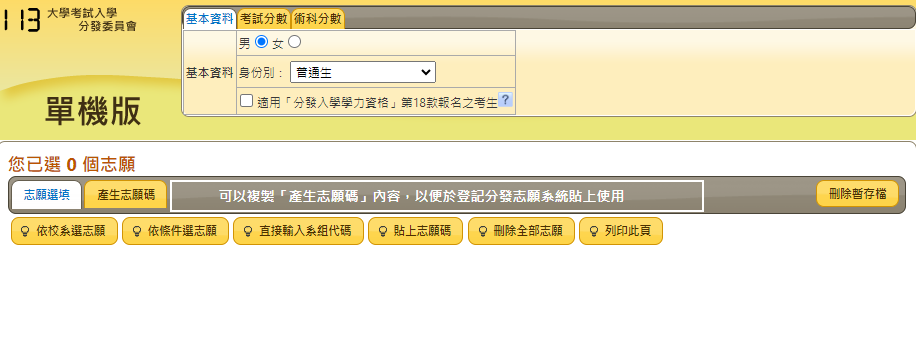 STEP2.
選擇篩選志願方式
(依校系/依科目條件/依代碼)
志願選填範例
決戰2024
分科落點分析
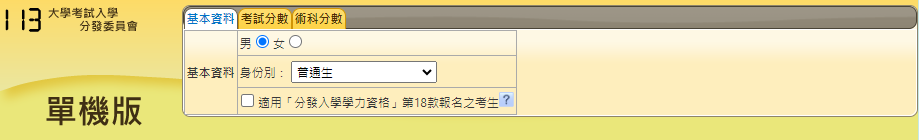 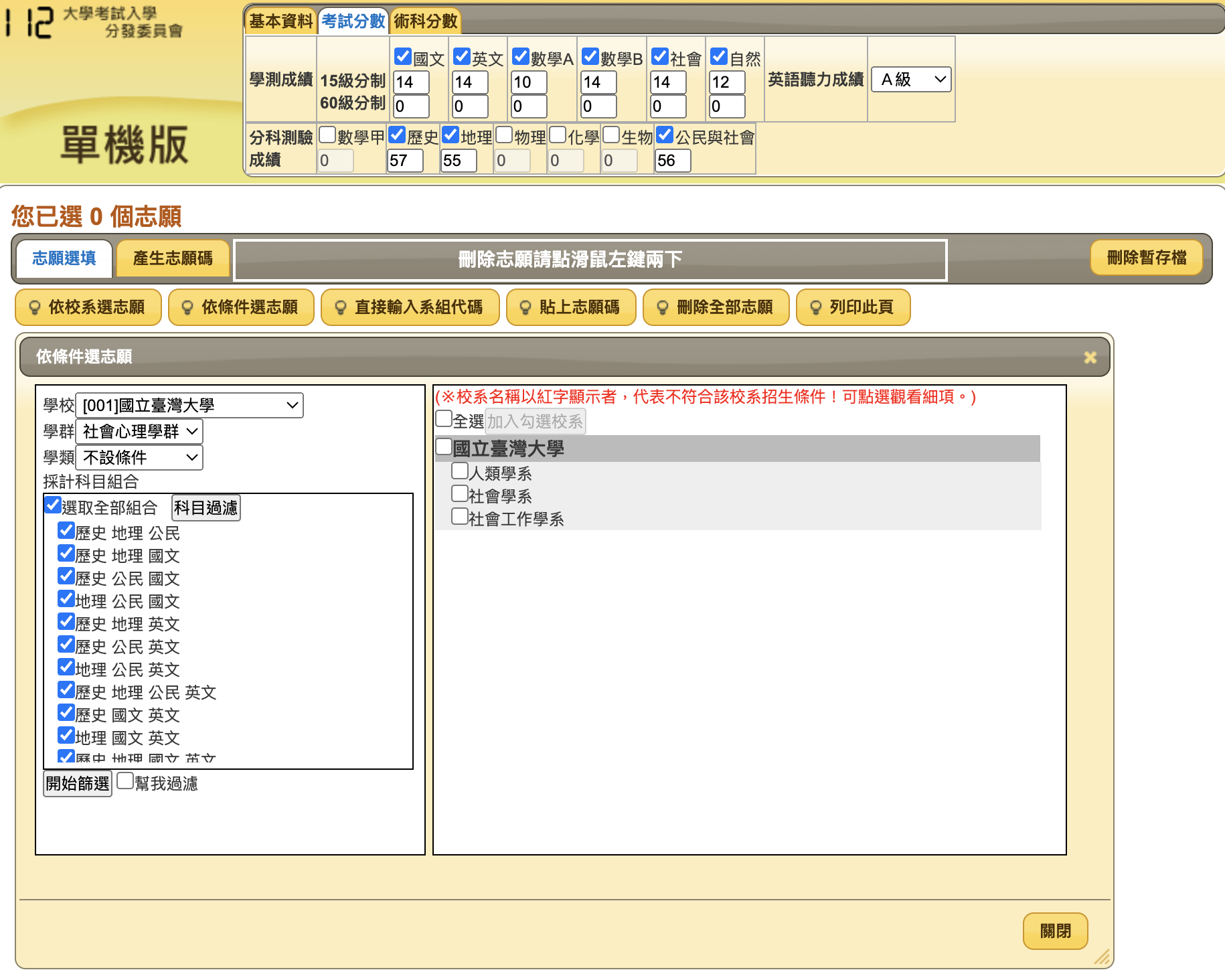 STEP3.
選取科目組合後再選擇大學科系
志願選填範例
決戰2024
分科落點分析
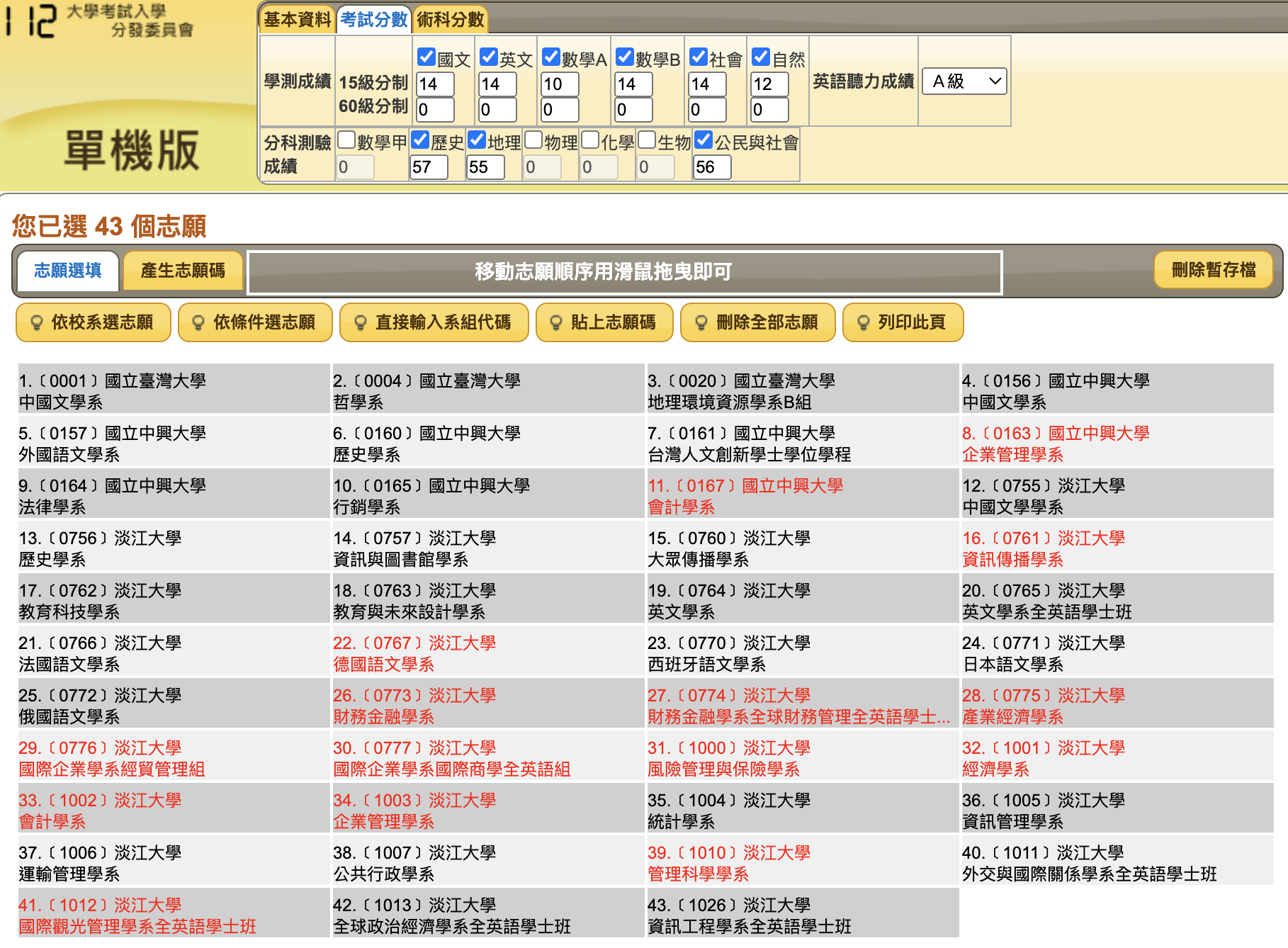 STEP4.
依據夢幻/理想/保守排列志願
決戰2024
分科落點分析
– PART 4 –
給重考的建議
114學測重考建議
決戰2024
分科落點分析
學測只剩6個月，考過分科，重考學測難度和範圍都降低很多。
114考招趨勢：台大醫準備社會，還可以跨頂大財金。
114分科加入數乙。
勤刷題，搭配素養題演練。
決戰2024
分科落點分析
祝各位考生金榜題名